중국해양대학교 한국연구소 특강


한국어의 자음들
- 평음, 경음, 격음을 중심으로


서울대학교 국어국문학과
김현  kim0219@snu.ac.kr
한국어의 자음 체계
평파열음의 실현
/담/
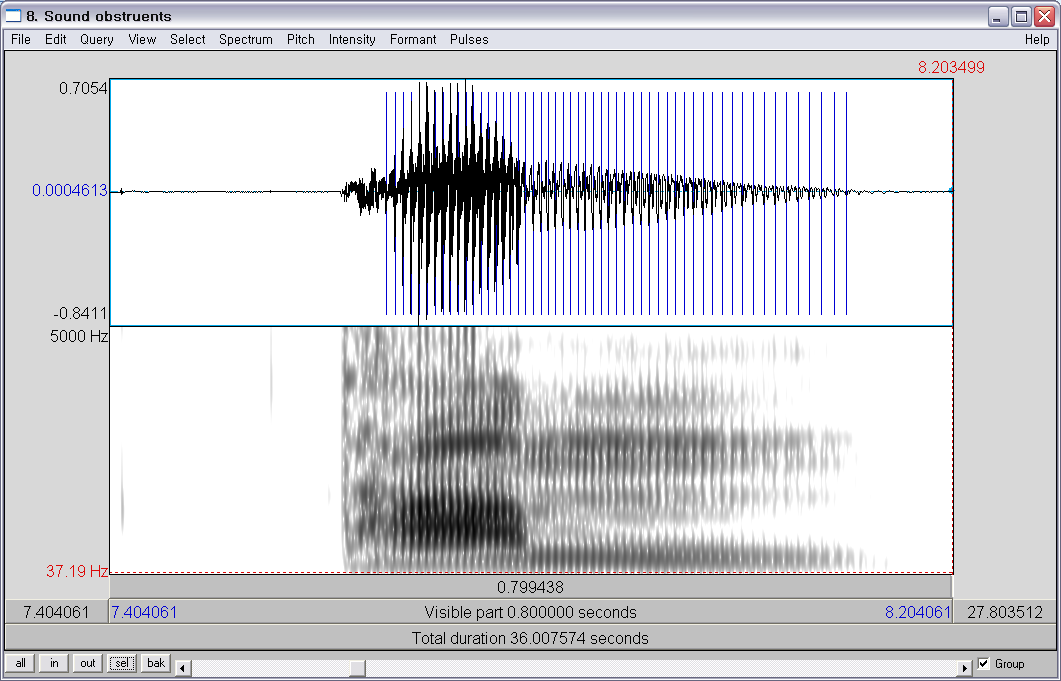 50.2ms
/아담/
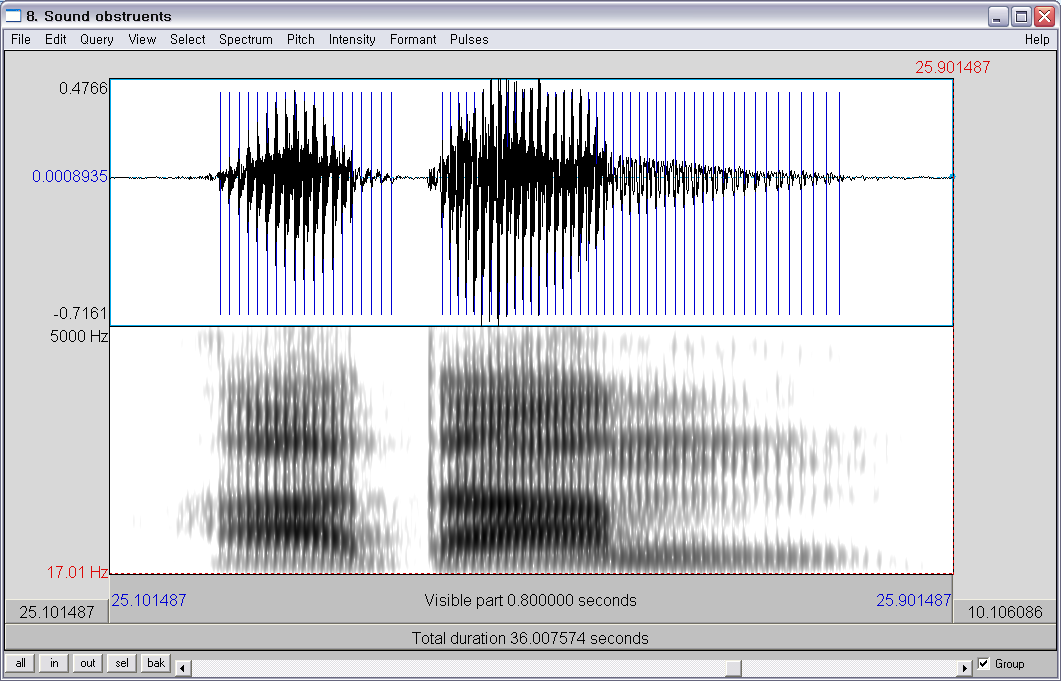 11.3ms
/앋꼬/
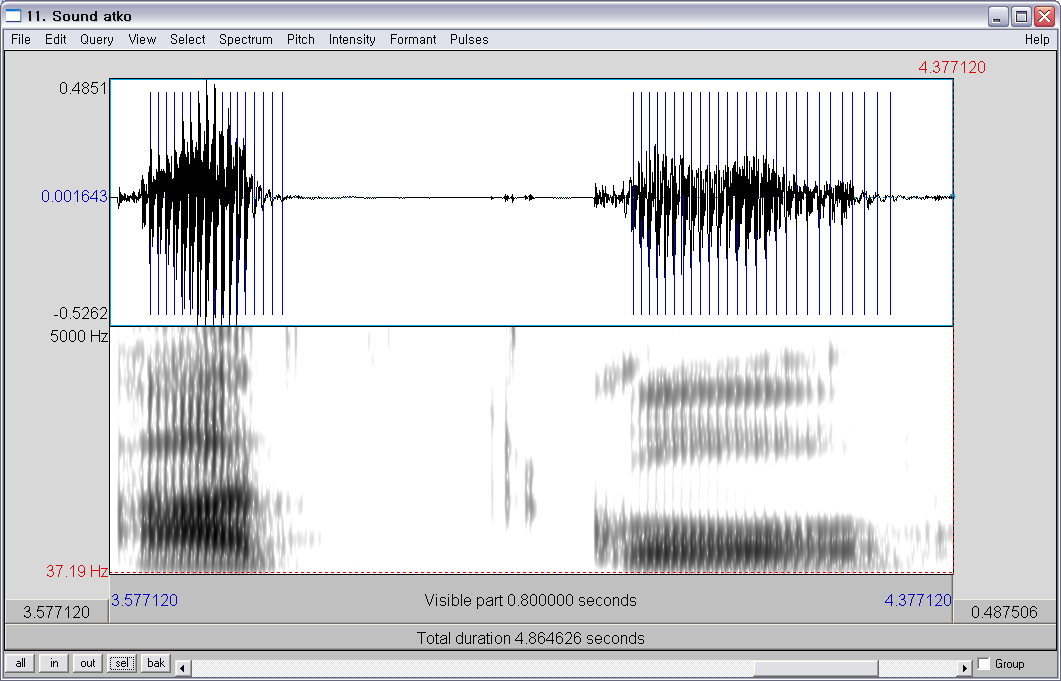 /앋따/
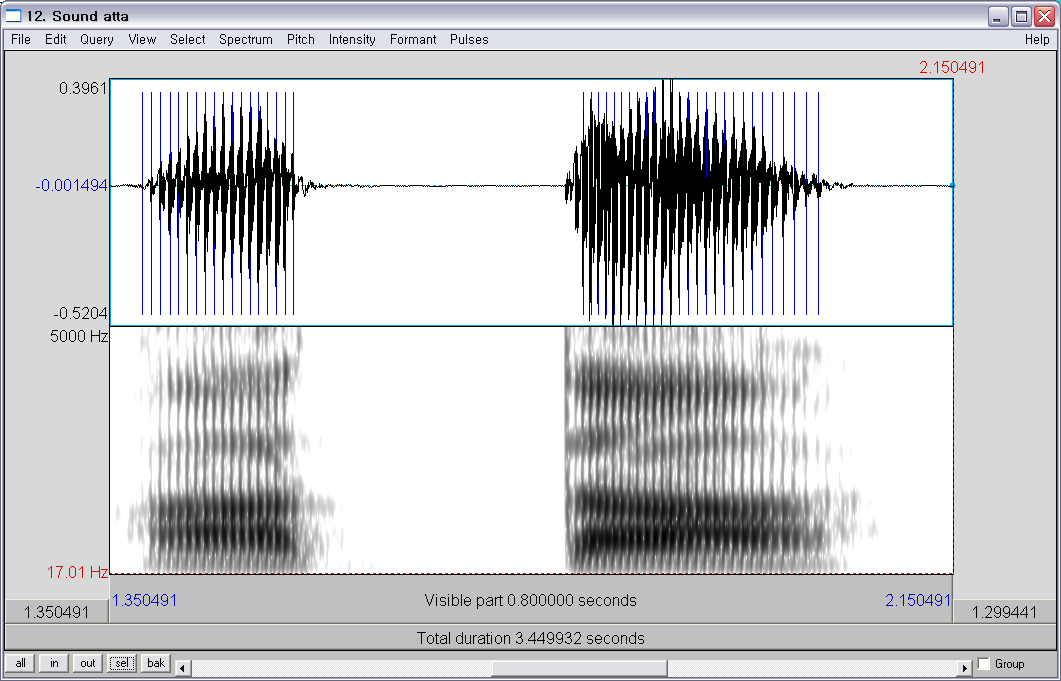 평음, 경음, 격음의 발음
기식aspiration과 성대진동voicing
기식이 강한 / 무성 폐쇄음
[ph, th, kh]
ex. 콩, king(E), ka(J), kā(C)
기식이 없는 / 무성 폐쇄음
    [p’, t’, k’]          [p, t, k]
ex. 꿩, skin(E), tako(J), gā(C)
기식이 약한 / 무성 폐쇄음
[p°, t°, k°] 
ex. 공, kore(J)
기식이 없는 / 유성 폐쇄음
[b, d, g] 
ex. 아기, game(E), ga(J), gá(C)?
[Speaker Notes: ka=모기, ga=나방]
발음 기관
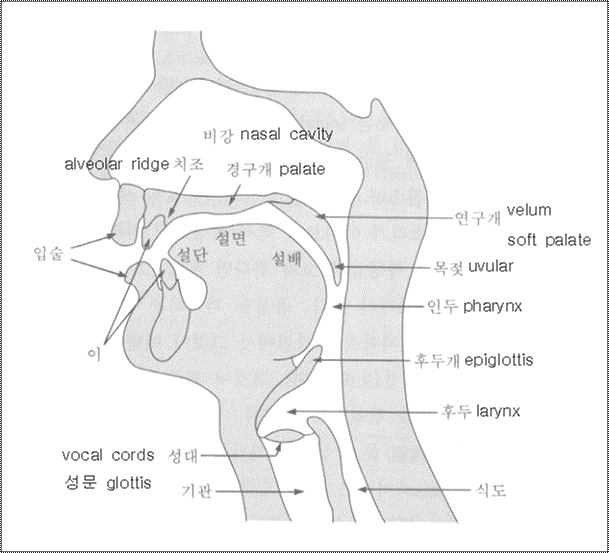 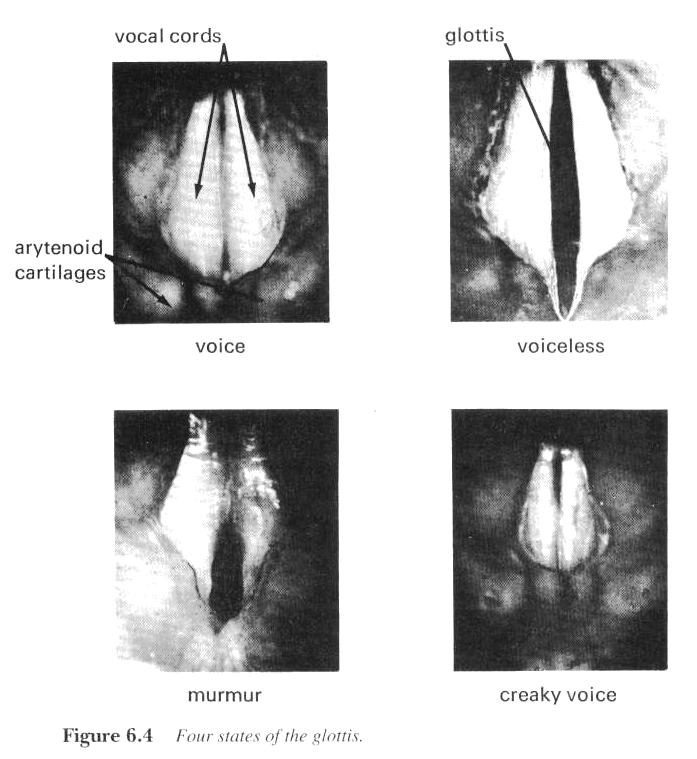 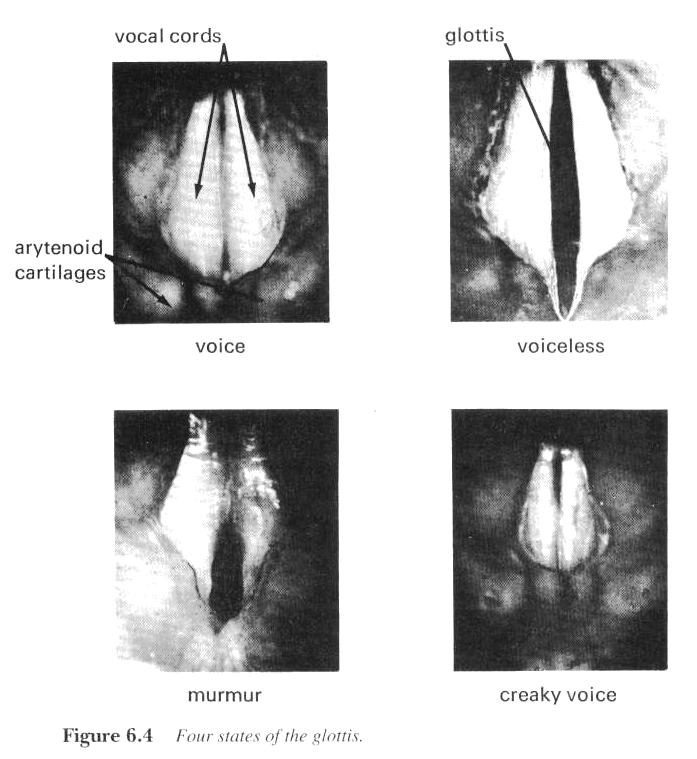 성문glottis의 넓이: 후두내시경
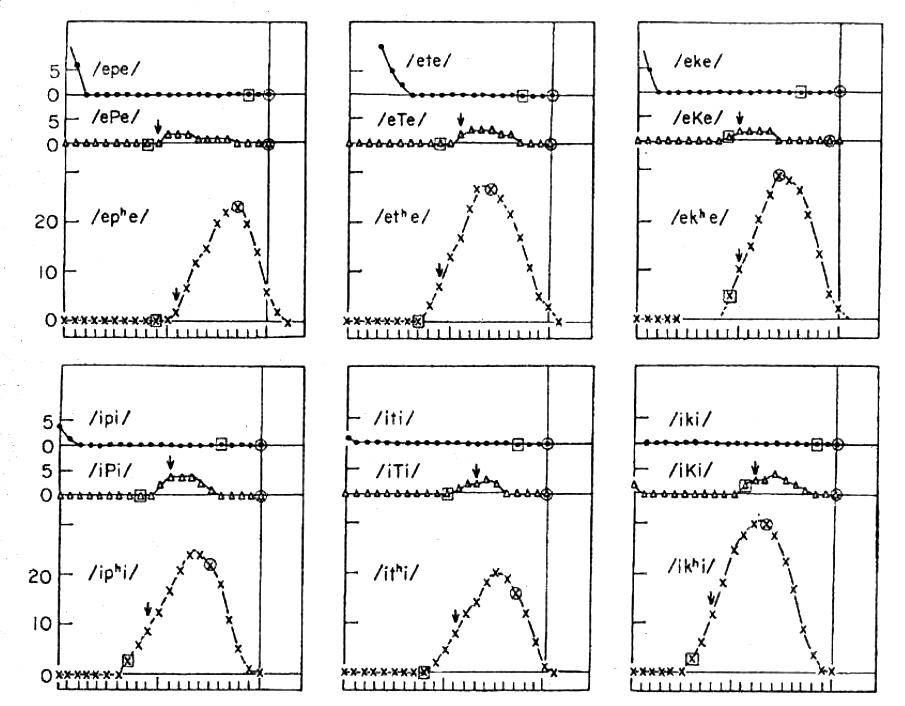 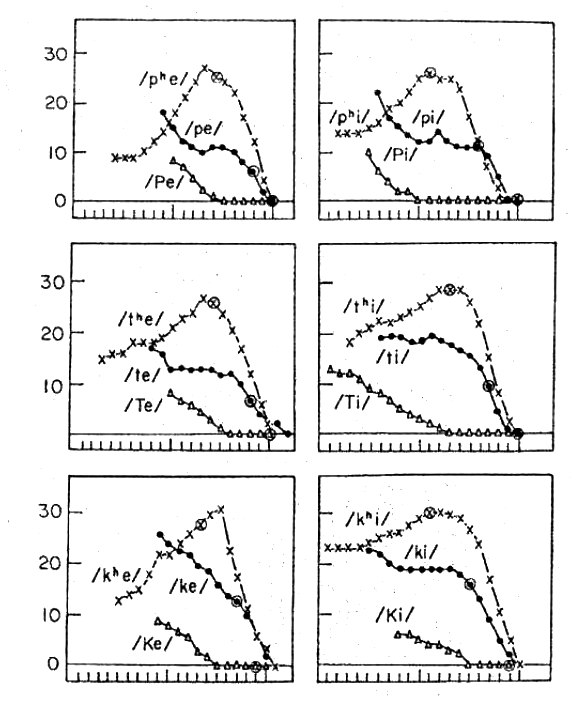 넓
이

넓
이

개방
에베
페
에뻬
베
뻬
에페
 시간
 시간
폐쇄
성문의 넓이: MRI
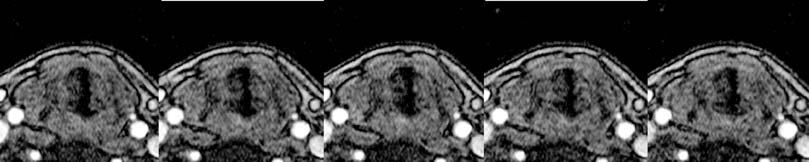 ㄷ
ㅌ
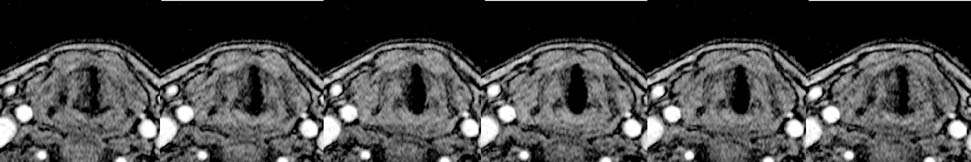 ㄸ
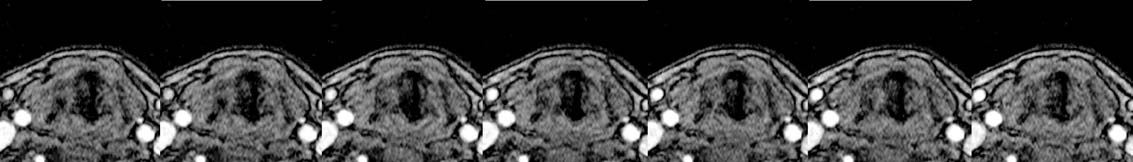 성문의 넓이: 자음 연쇄와 어말
ㅂㄲ
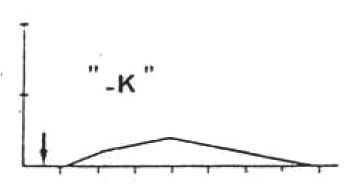 ㅂㅋ
ㄱ$
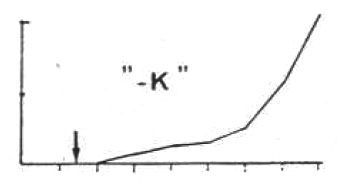 후행자음 개방
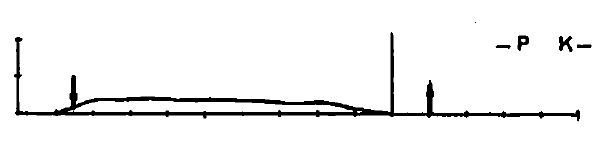 선행자음 폐쇄
성대진동시작
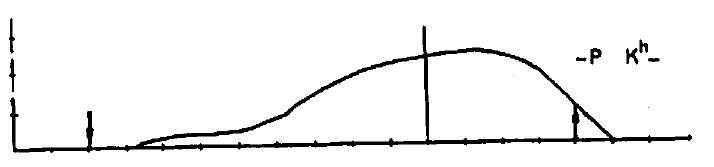 ㅂㅆ
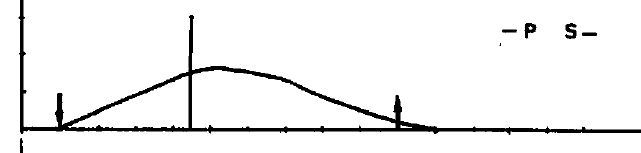 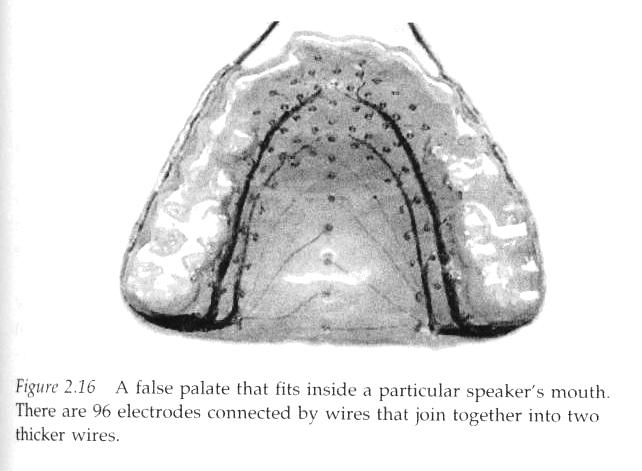 폐쇄의 정도: 전자동태구개도electropalatography
아다
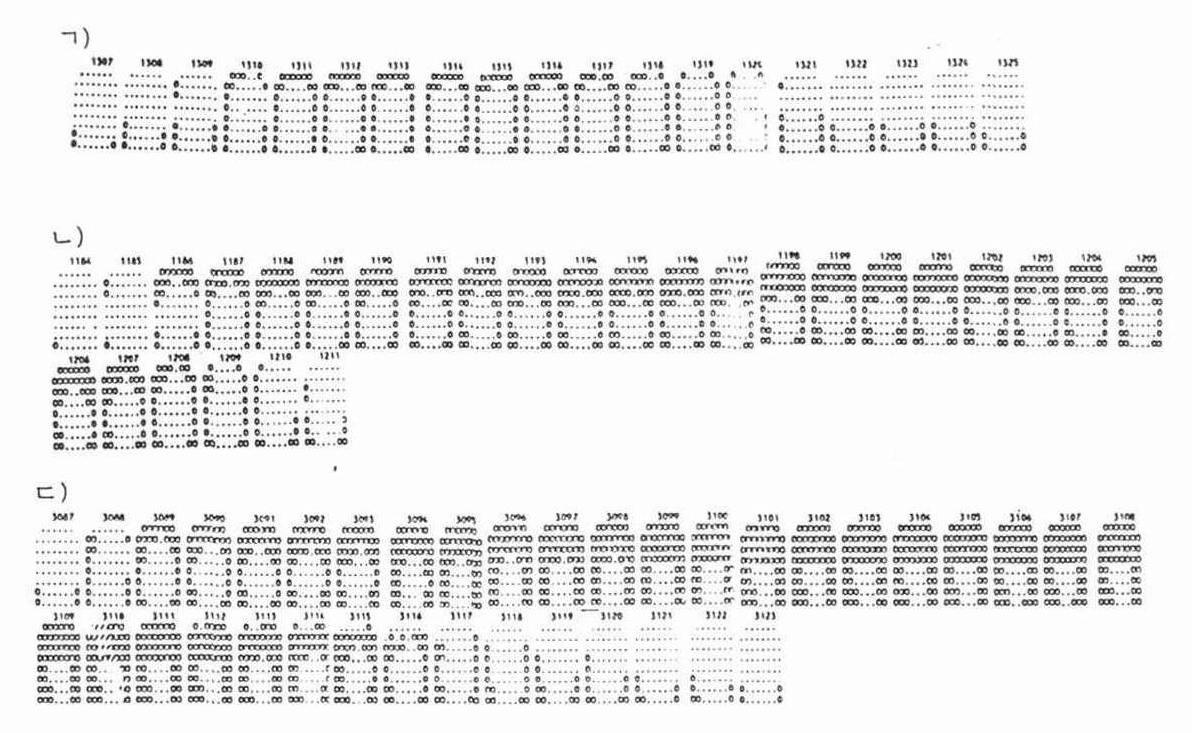 아타
아따
프레임 간격: 5.26ms
성대 진동 시작 시간voice onset time
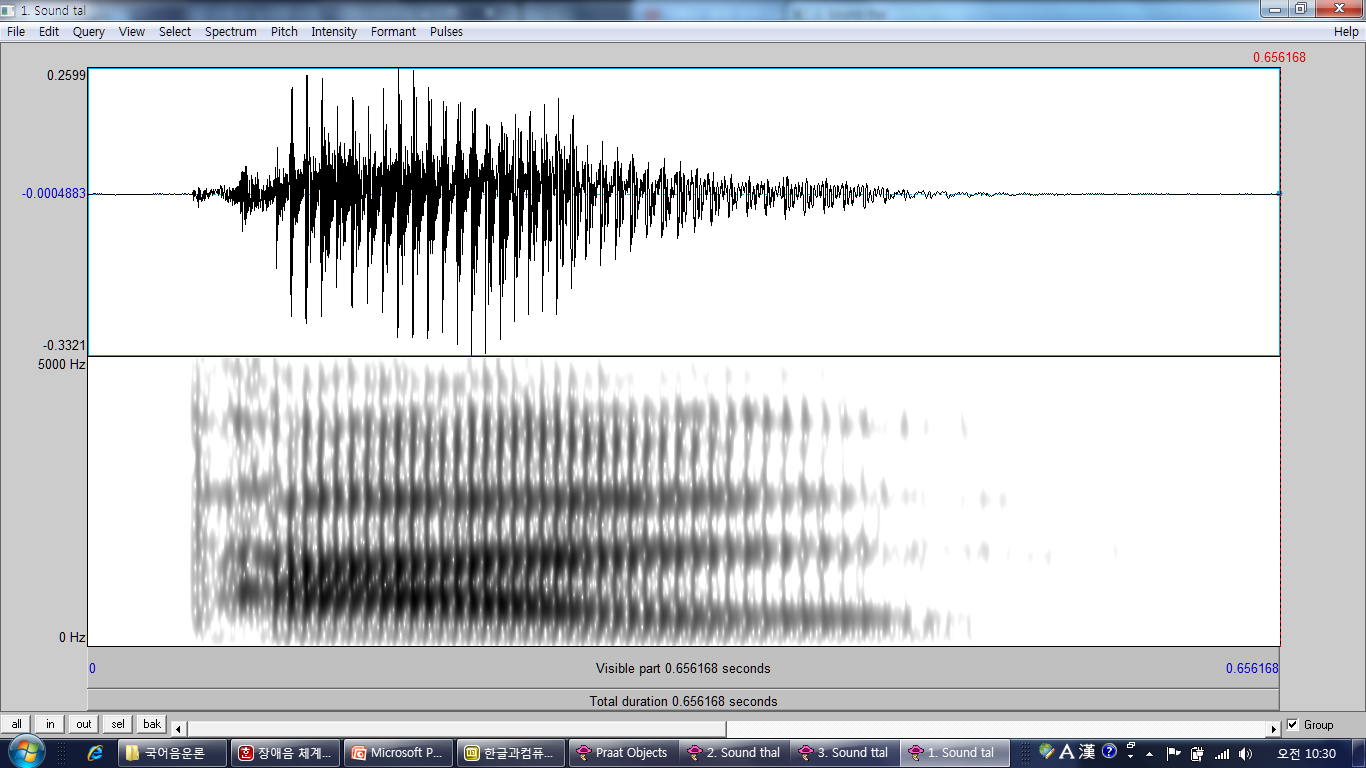 달
53ms
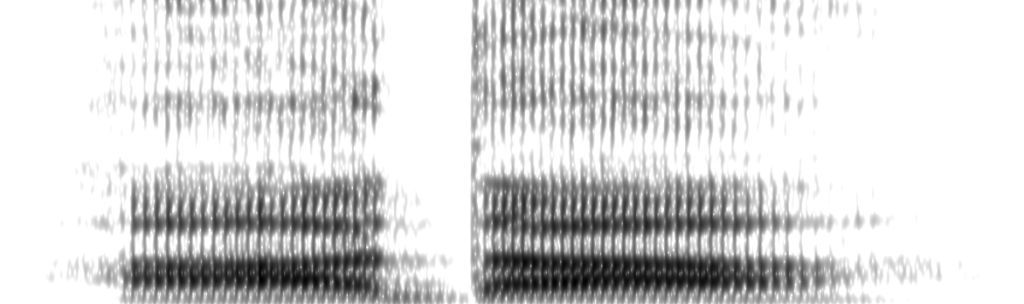 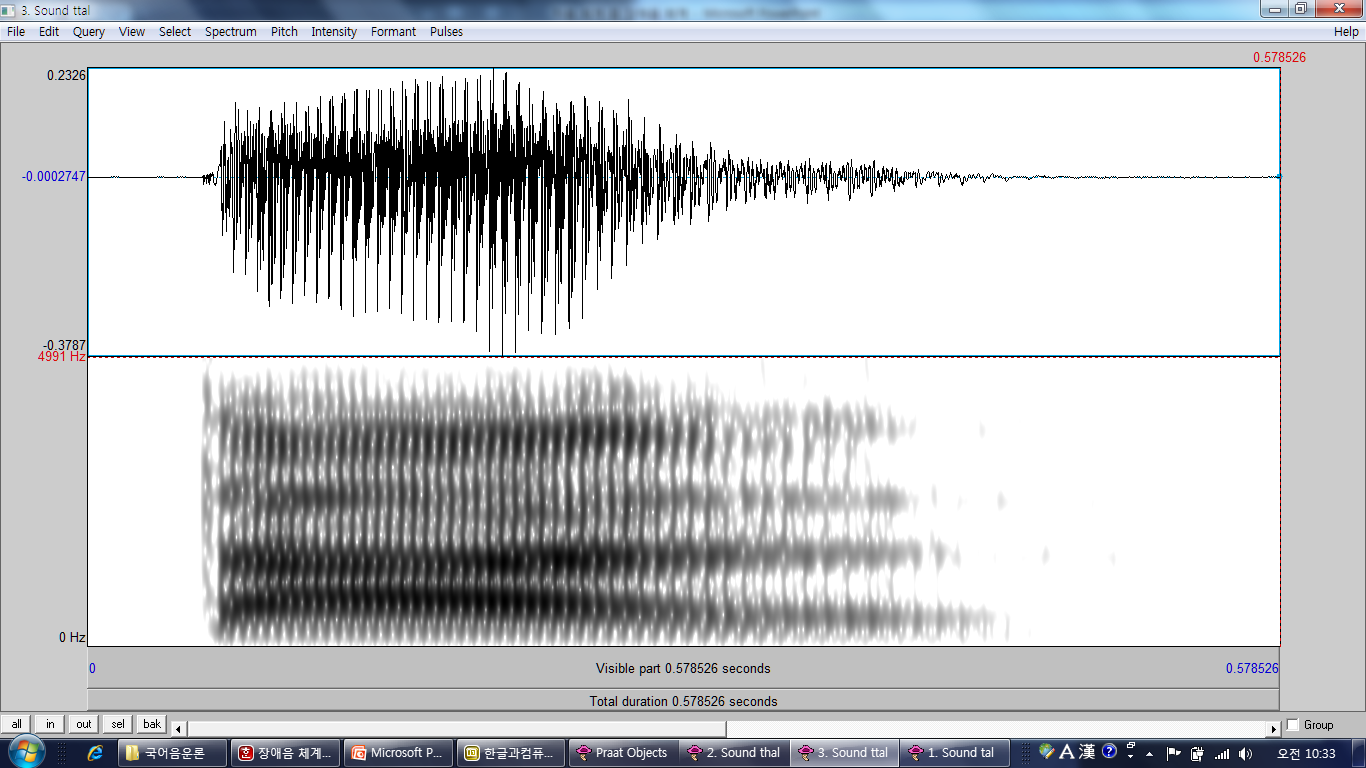 딸
9ms
탈
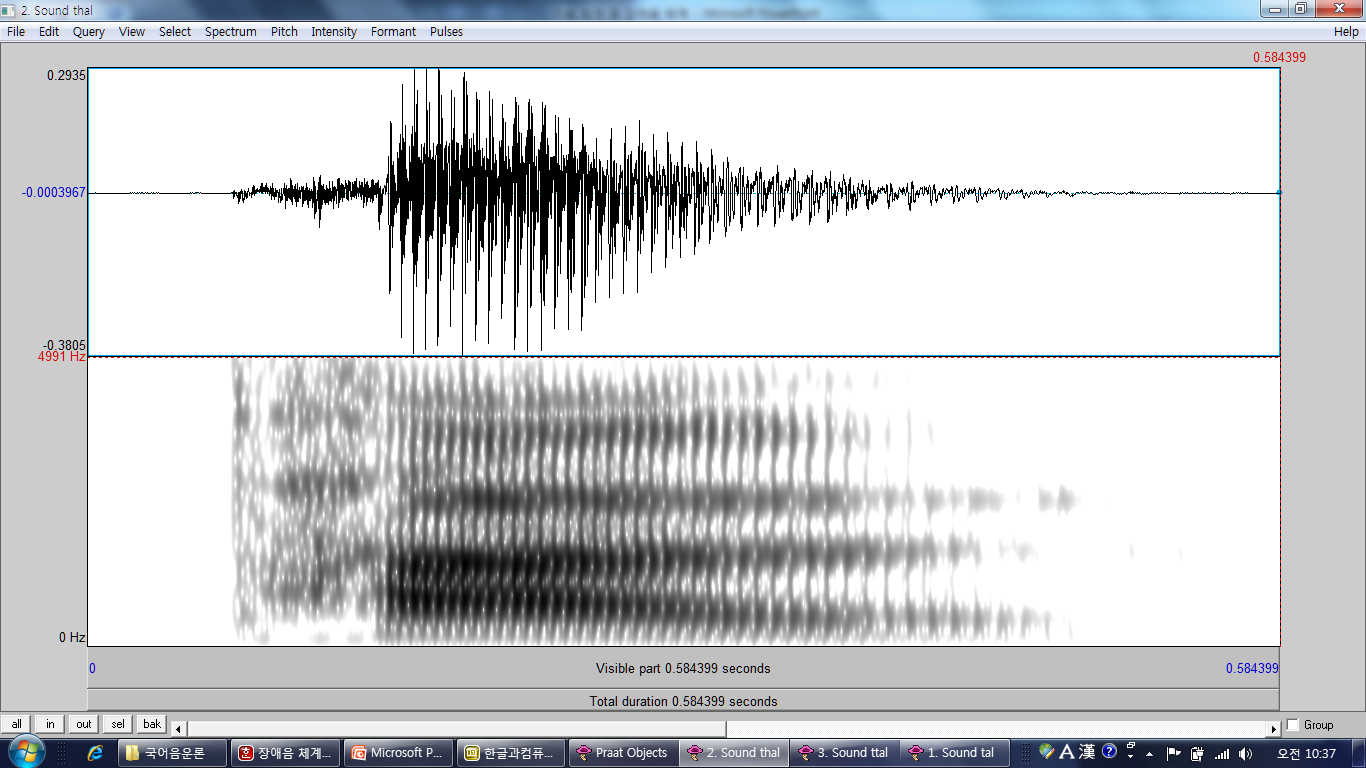 81ms
후행 모음의 높이와 세기
달
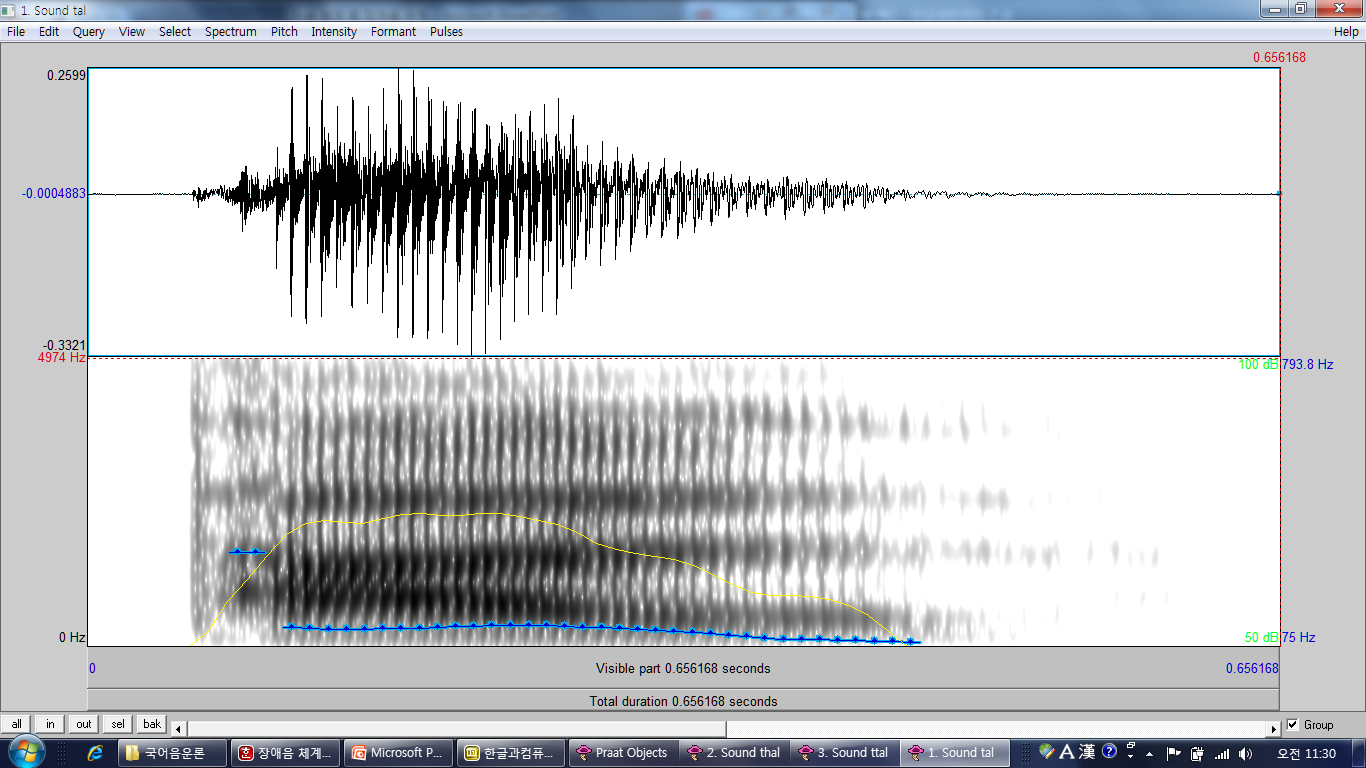 71dB
122Hz
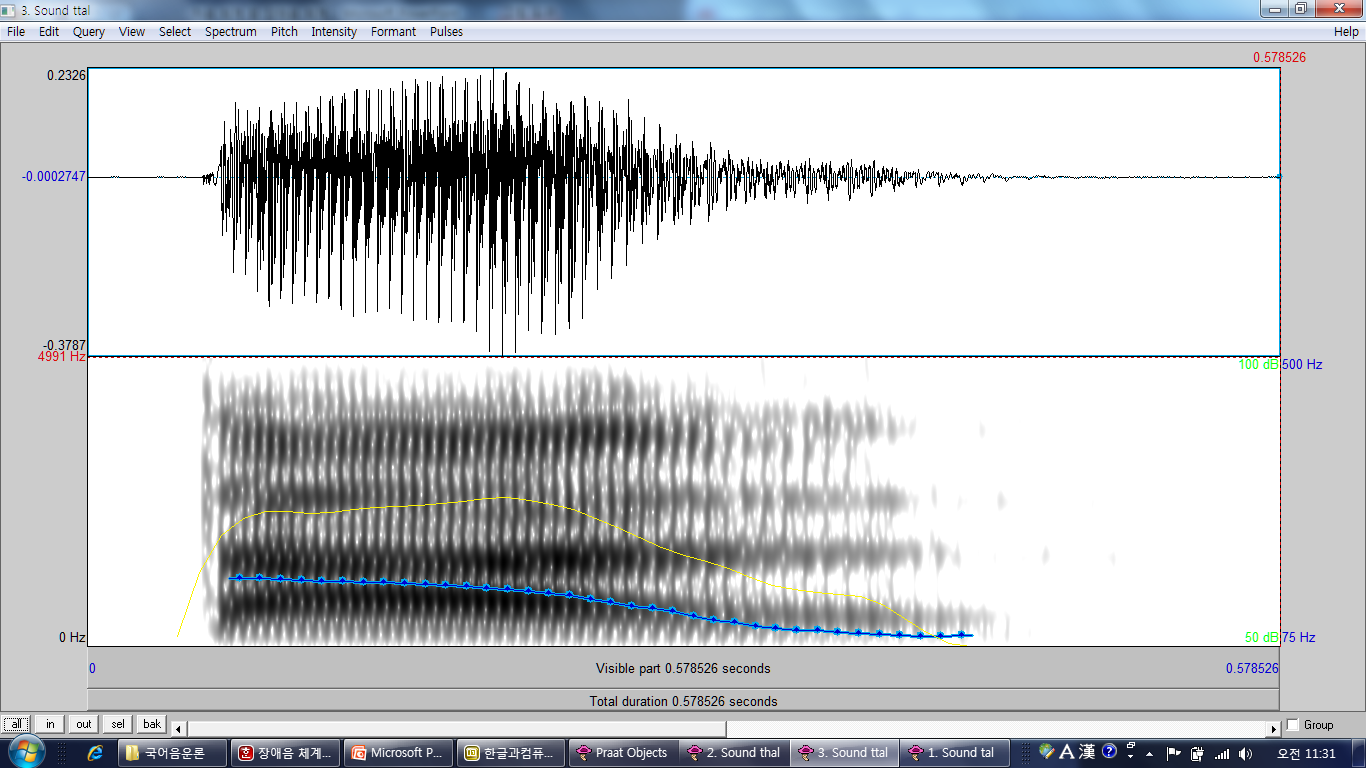 딸
73dB
175Hz
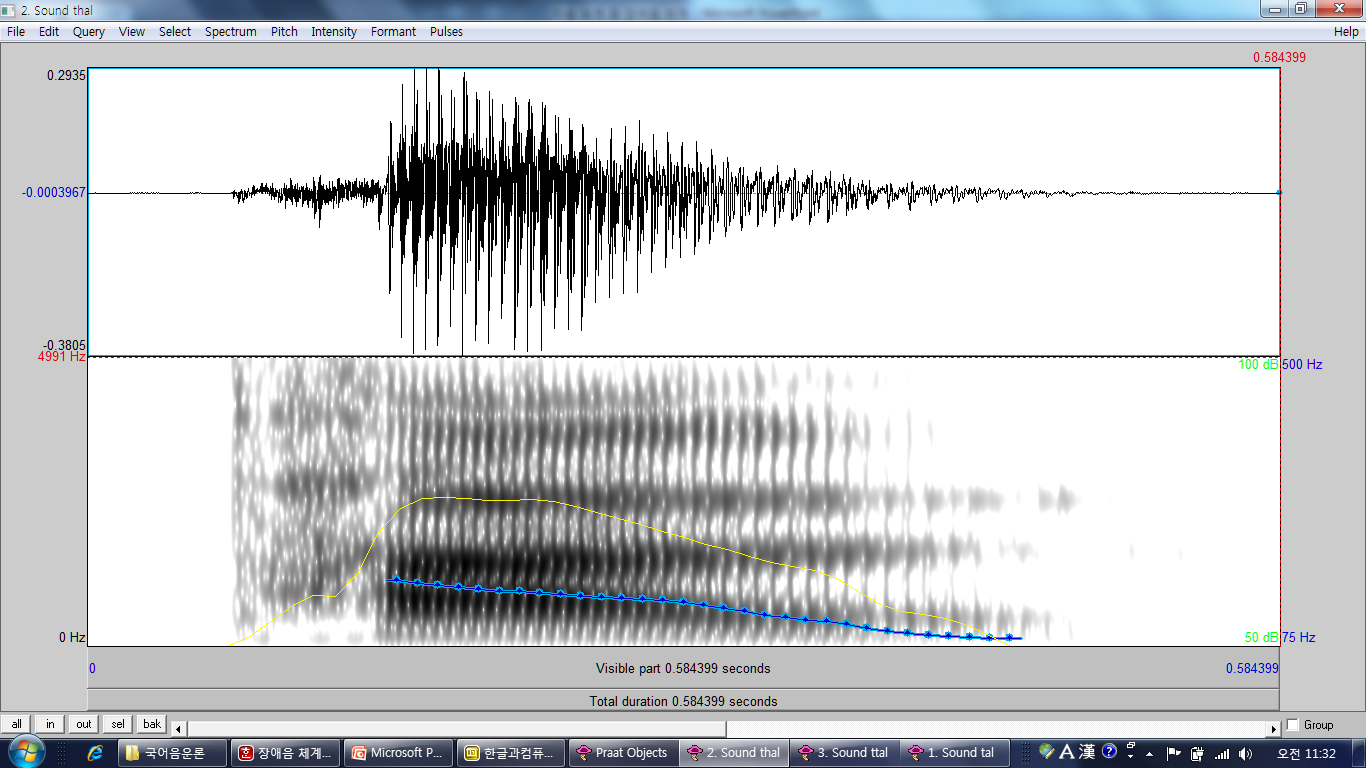 탈
75dB
175Hz
세 자음의 구분
 Kim, C-W.(1965)






 이경희 정명숙(2000)
[Speaker Notes: Kim, Chin-Wu (965), On the autonomy of the tensity feature in stop classification: with special reference to Korean stops, Word 21, 339~359, reprinted in Chin-W. Kim ed.(1988), Sojourns in Language Ⅰ, Tower Press.
이경희 정명숙(2000), 한국어 파열음의 음향적 특성과 지각 단서, 음성과학 7-2.]
‘ㅅ’과 ‘ㅆ’의 마찰과 기식
사
싸
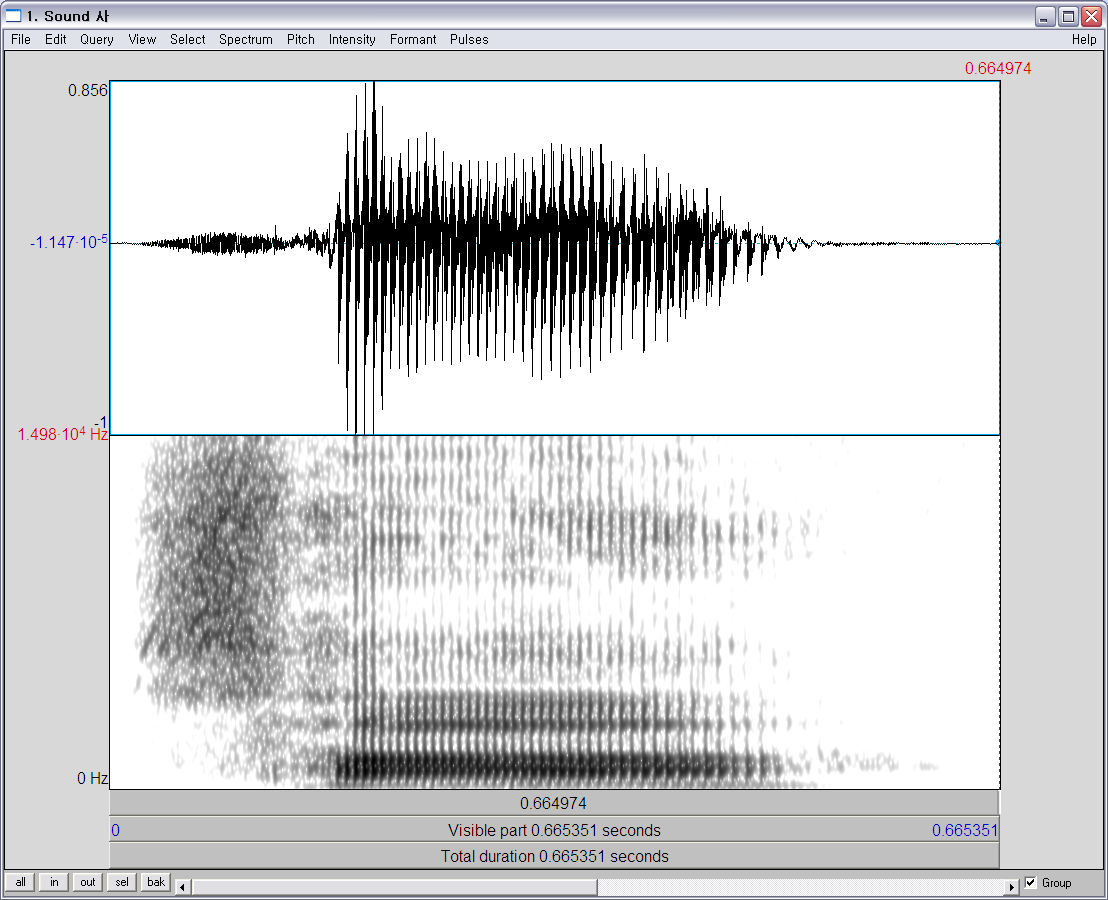 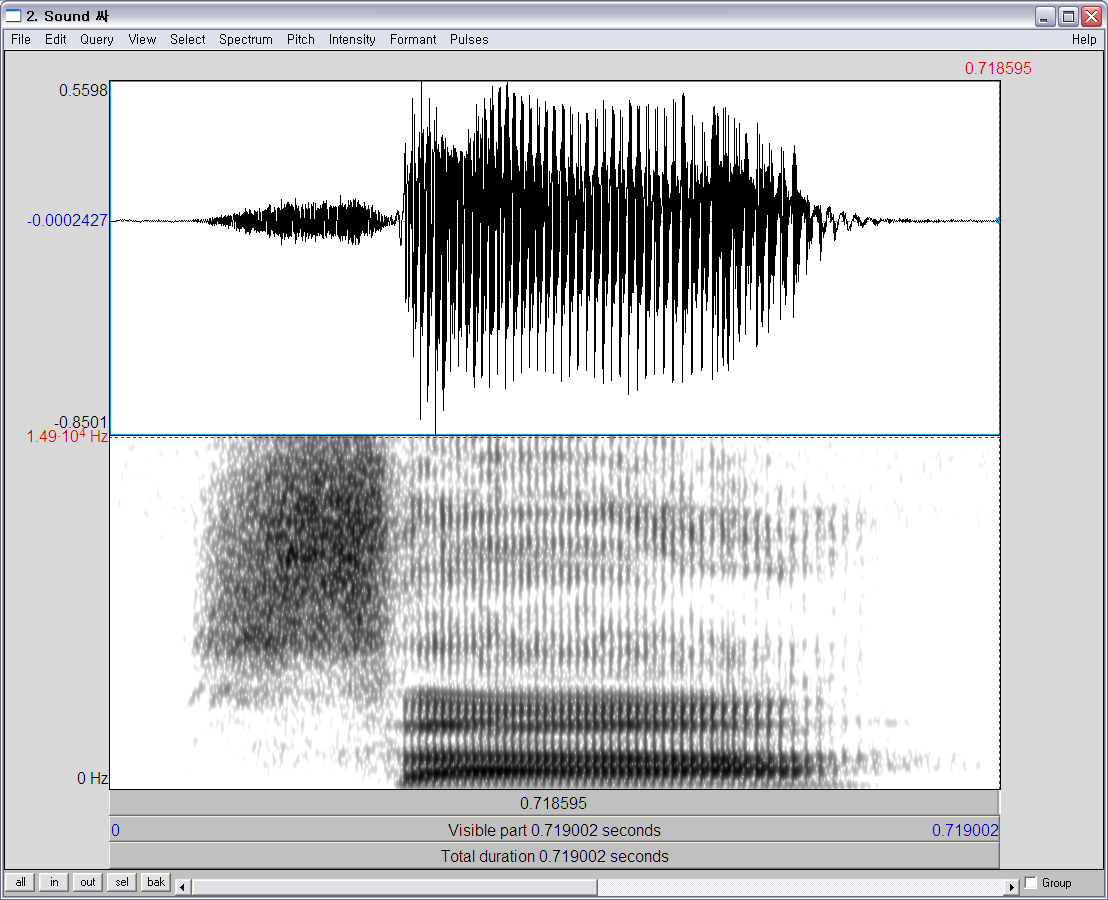 아사
아싸
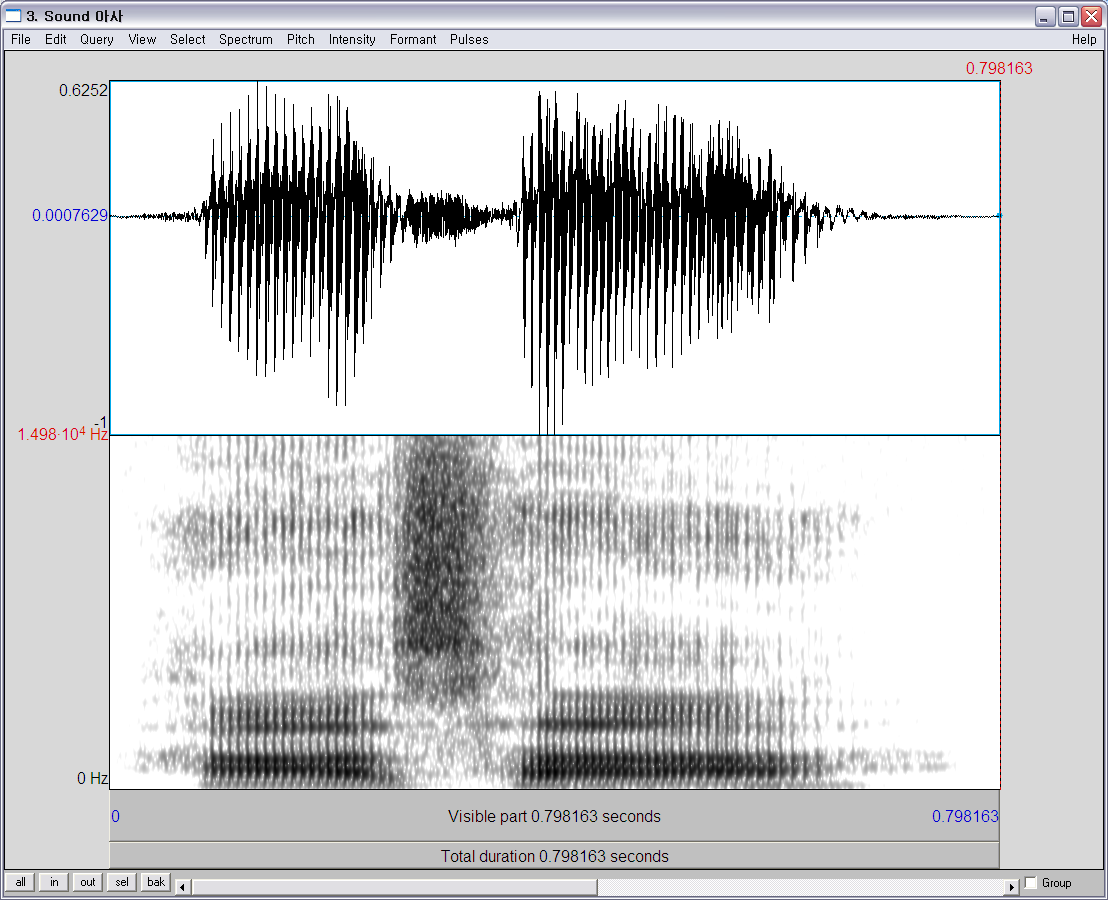 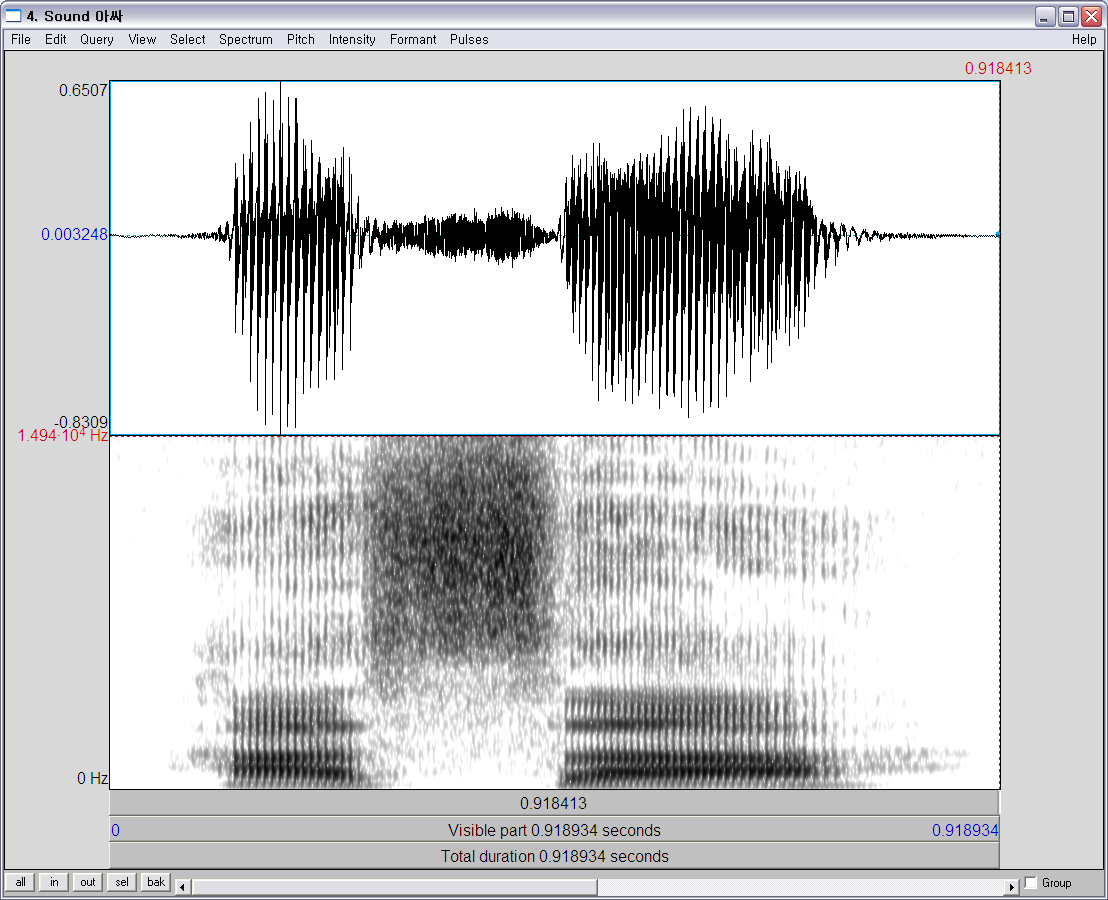 ‘ㅅ’과 ‘ㅆ’의 성문 넓이와 성대 진동 시작 시간
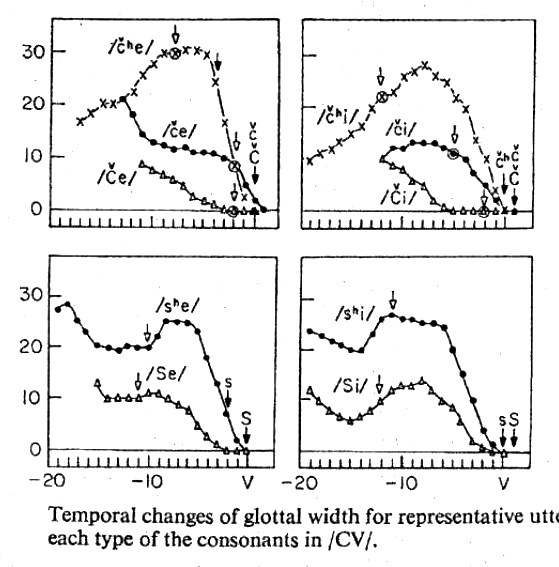 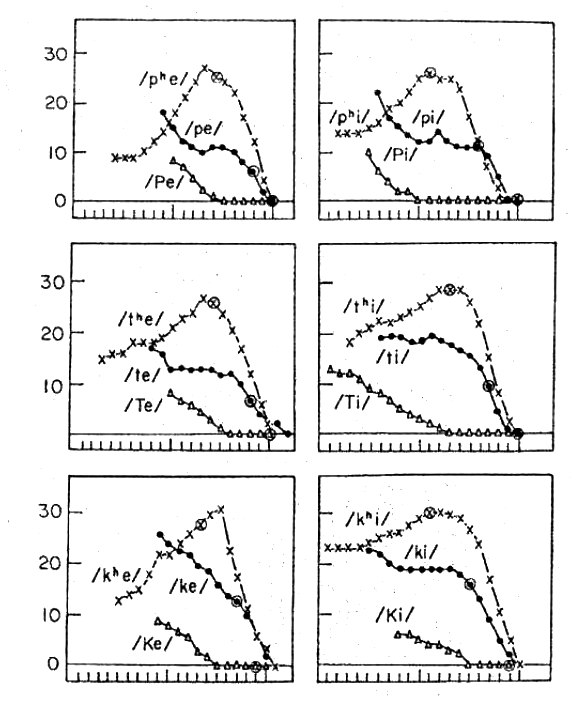 평음, 경음, 격음의 지각
분할 조합   Kim, M-R. et als.(2002)
 방법
 자음 부분과 모음 부분을 엇갈려 붙인 자극을 듣고, 
 평음, 경음, 격음 중 어느 것으로 들리는지 식별(identification) 실험
 26~32세 서울 화자 12명.
 결과
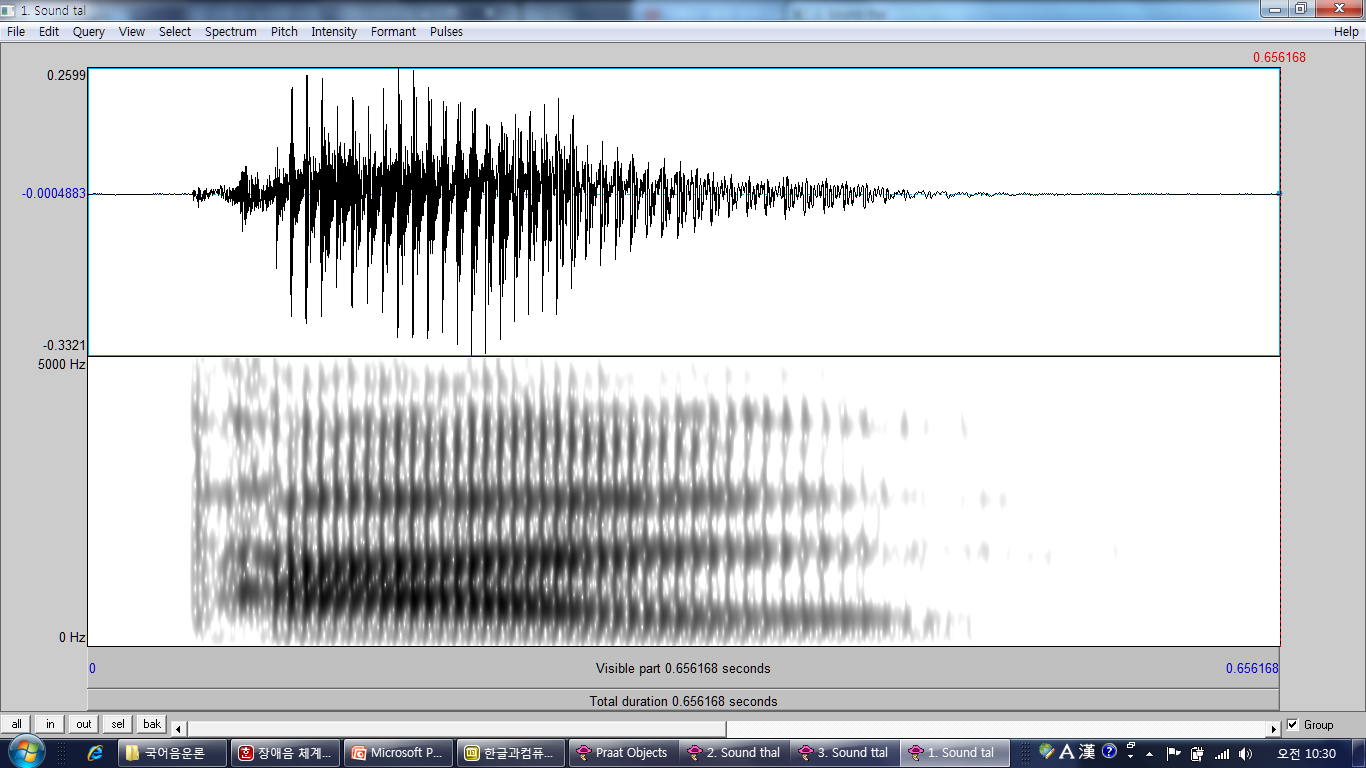 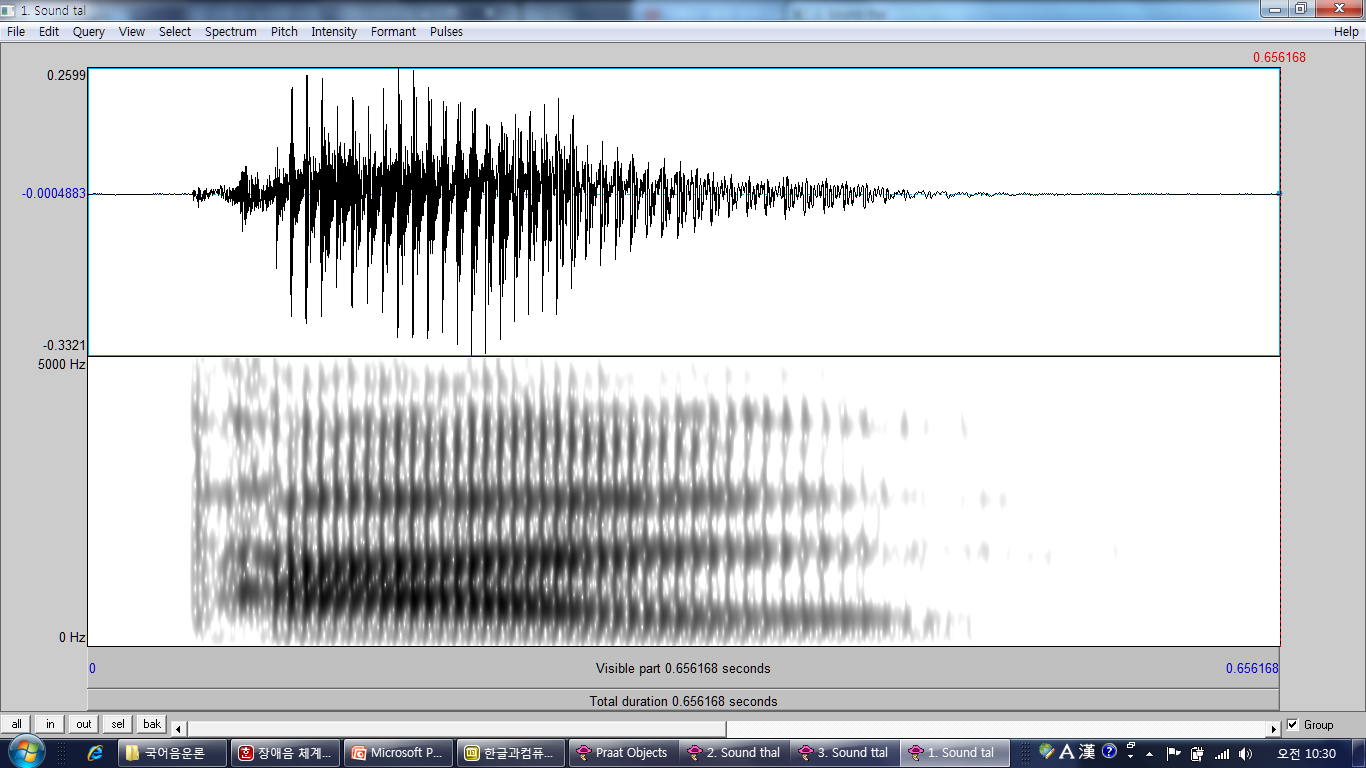 평
평
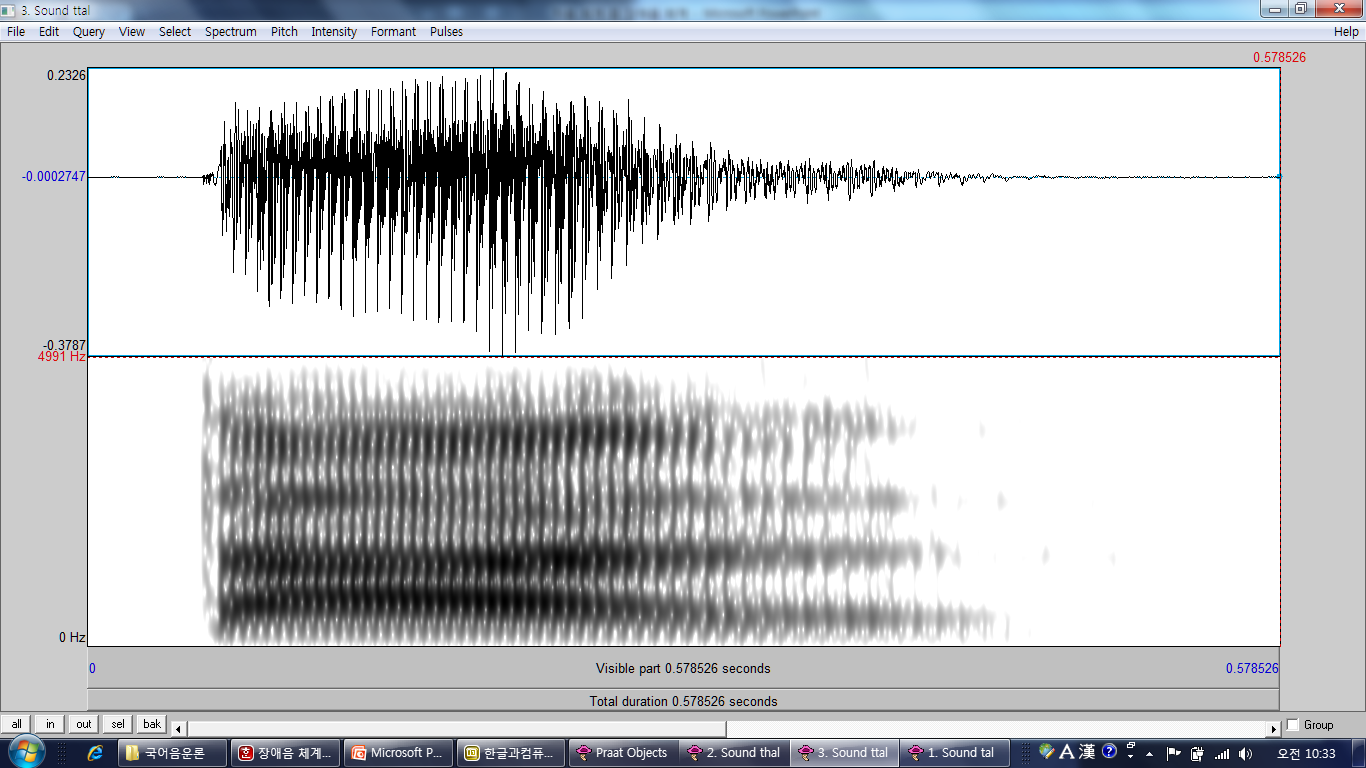 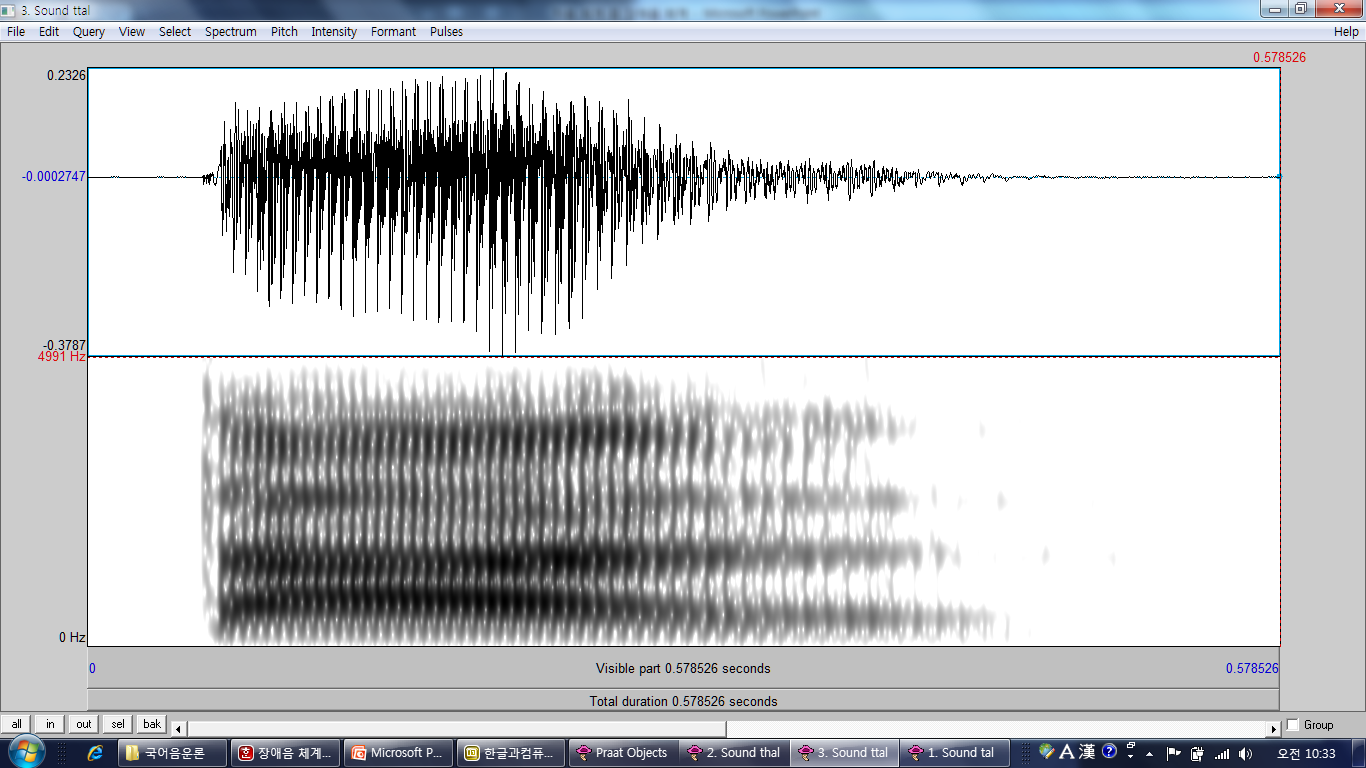 경
경
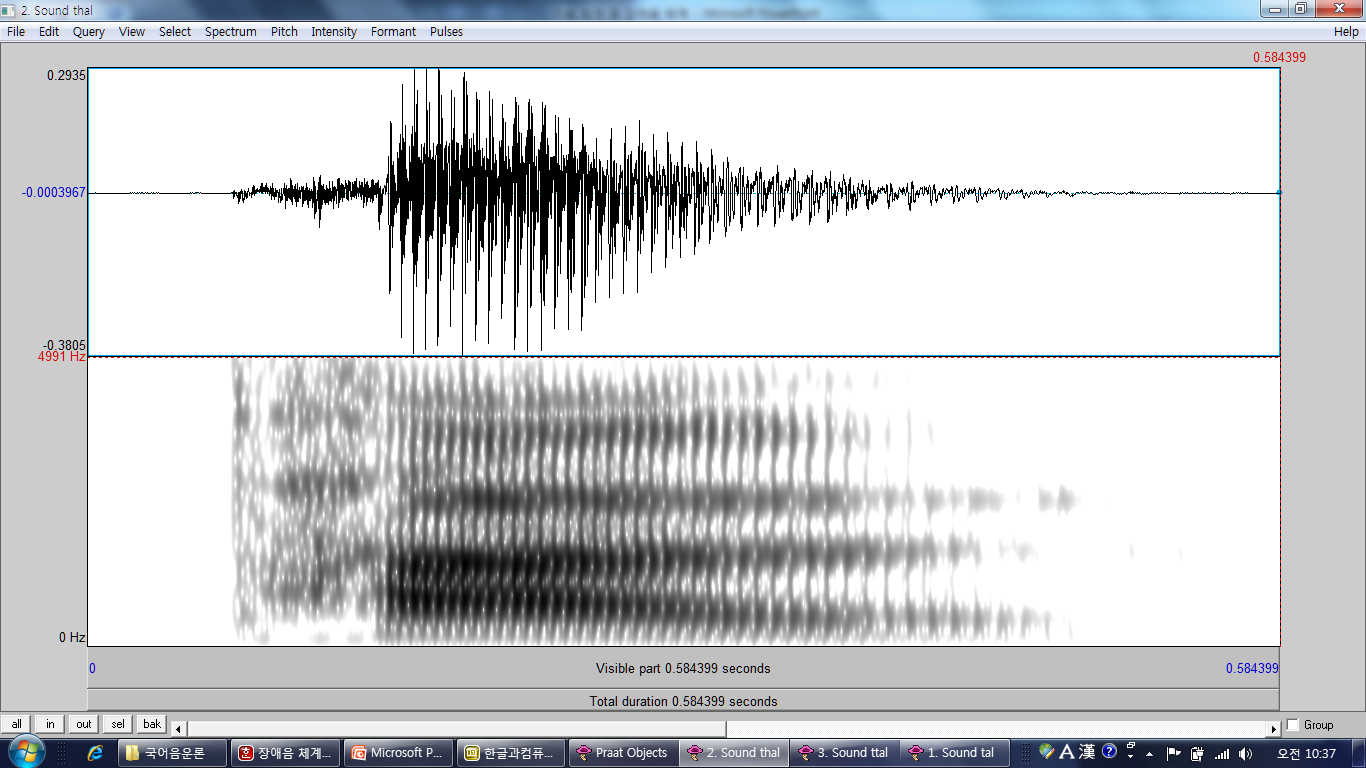 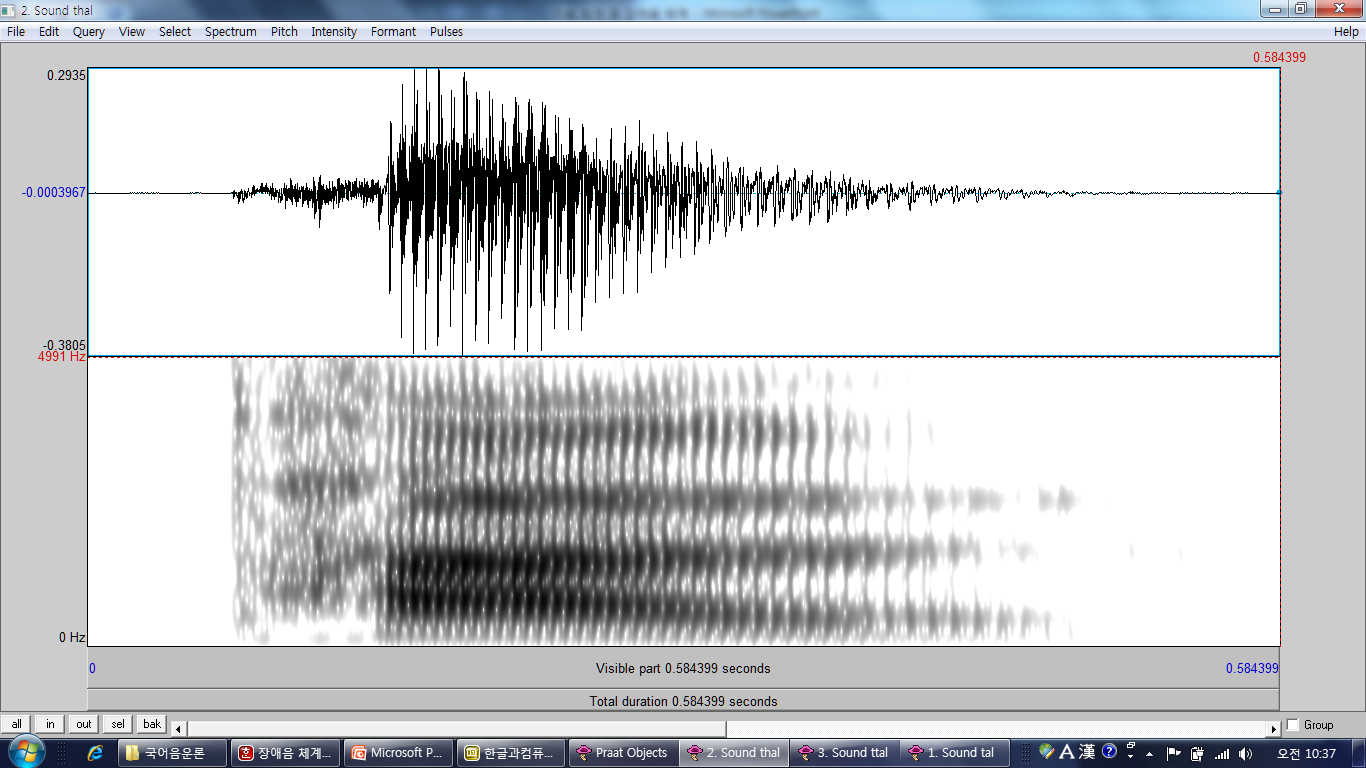 격
격
[Speaker Notes: Kim, Mi-Ryoung, P. S. Bedder and J. Horrocks(2002), The contribution of consonantal and vocalic information to the perception of Korean initial stops, Journal of Phonetics 30, 77~100.]
후행 모음의 높이 조작   Kim, M.(2004)
 방법
 기식 부분은 그대로 두고,
 후행 모음의 높이(기본 주파수)만 올리고 내려서 만든 자극으로 식별 실험
   ex. ‘가, 까, 카’의 경우 222~331Hz.
 20대 서울 화자 14명.

 결과
 기식 부분이 경음인 경우
	816개 중 717개는 100% 경음으로 지각. 나머지 99개는 81% 경음으로 지각.
 기식 부분이 평음 또는 격음인 경우
	주파수가 낮으면 평음으로, 주파수가 높으면 격음으로 지각.
[Speaker Notes: Kim, Midam(2004), Correlation between VOT and F0 in the perception of Korean stops and affricates, 서울대학교 석사학위논문.]
후행 모음의 높이 조작
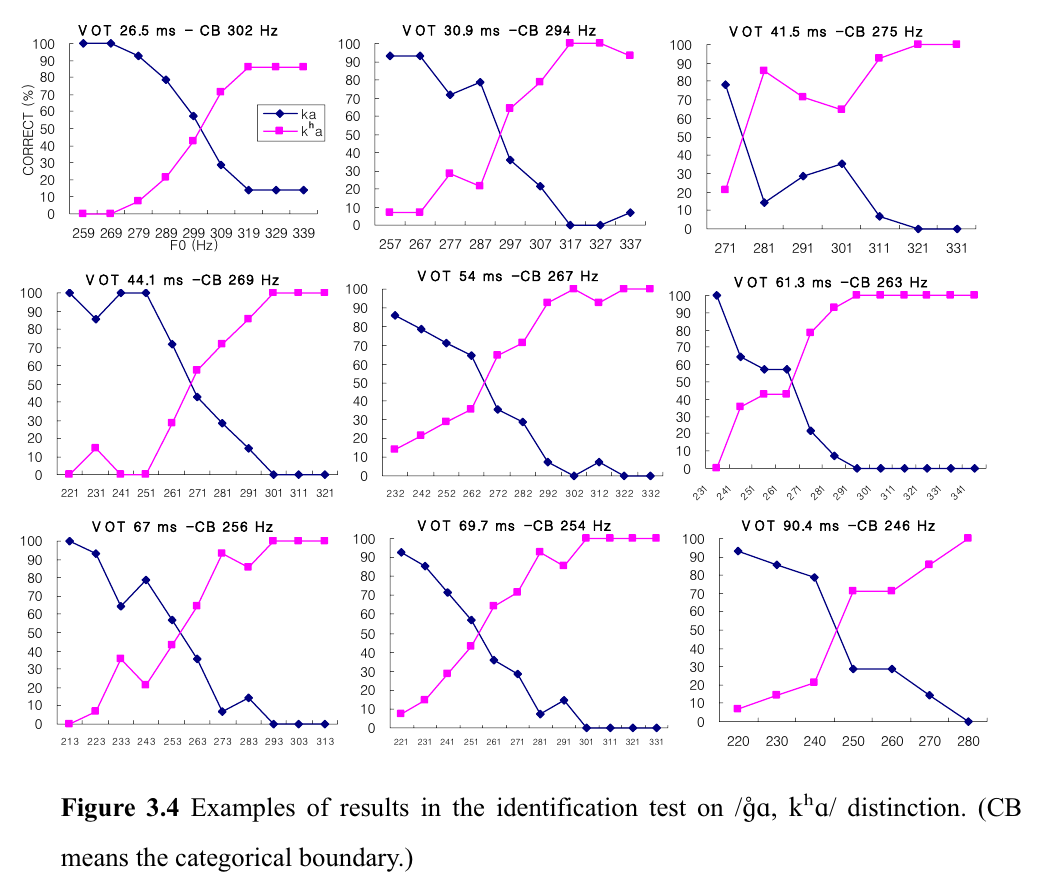 302
292
275
263
269
267
256
254
246
후행 모음의 높이 고정   정윤자(2010)
 방법
 평음, 경음, 격음의 기식 부분은 변형하지 않고, 
 후행하는 모음의 높이만을 모두 272Hz로 같게 만든 자극.
    평음: 253.81 → 272 / 경음: 279.19 → 272 / 격음 291.49 → 272
 20대 12명

  ▣ AX 구별(discrimination) 실험
	평음-평음, 평음-격음 등의 쌍을 들려 주고, 
	두 소리가 같은지 다른지 판단.

  ▣ ABX 구별 실험
	평음-격음-평음, 평음-격음-격음 등의 자극을 들려 주고, 
	마지막 소리가 앞의 둘 중 어느 것과 같은지 판단.
[Speaker Notes: 정윤자(2010), 후행모음의 피치를 고려한 한국어 평음, 경음, 격음의 인지 실험, 우리말연구 27, 73~94.]
후행 모음의 높이 고정
 AX 구별 실험 결과(오답률 %)





 ABX 구별 실험 결과(오답률 %)
기식과 높이의 상관성   장혜진(2012)
 방법
 평음 ‘달’의 기식과 높이를 조작한 자극.
   VOT 	12등급: 0, 10, 20, ... 90, 100, 110ms
   f0 	11등급: 91ST(192Hz), 92(202), ... 100(321), 101(346)
 20대 서울 화자 51명
 결과
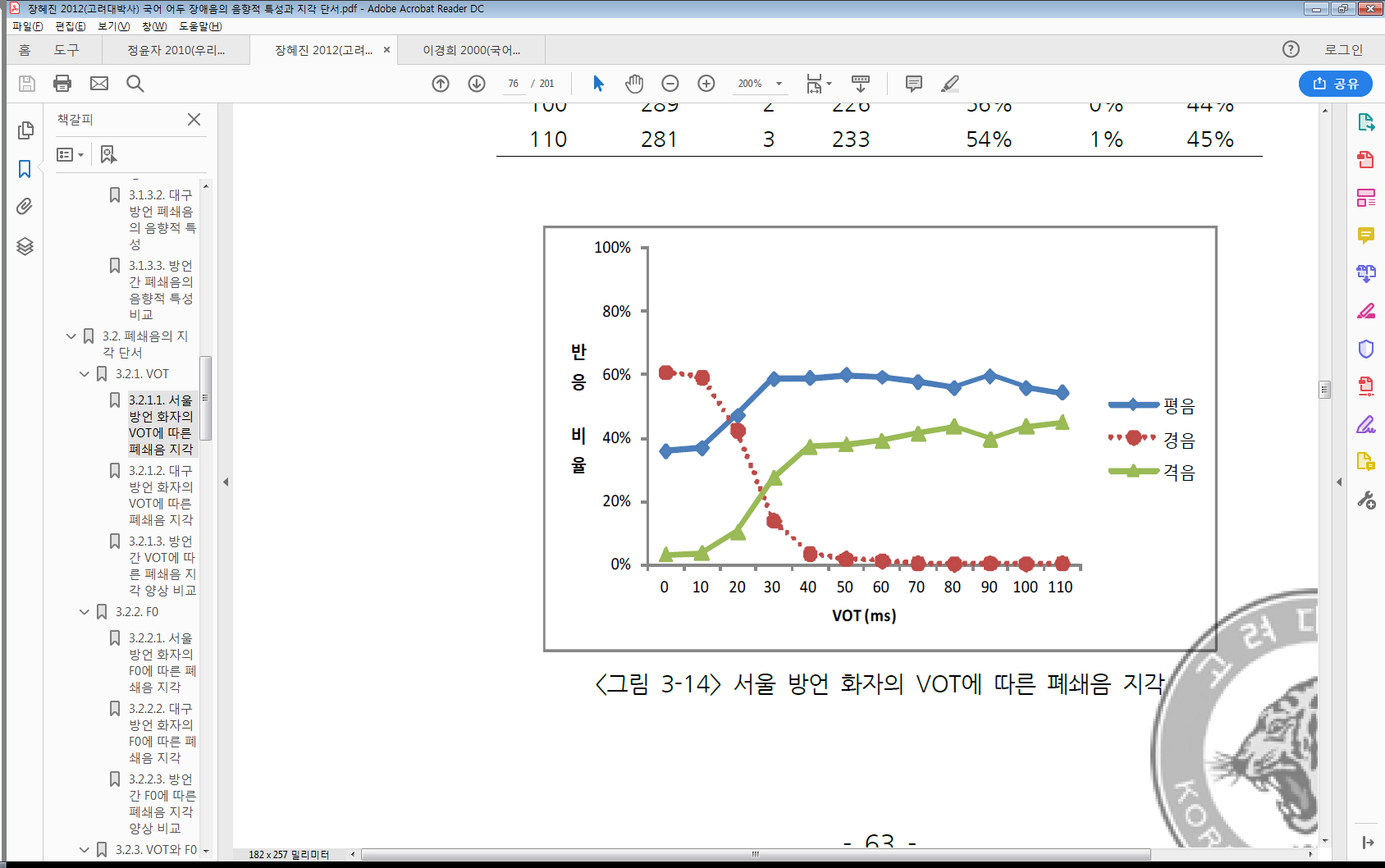 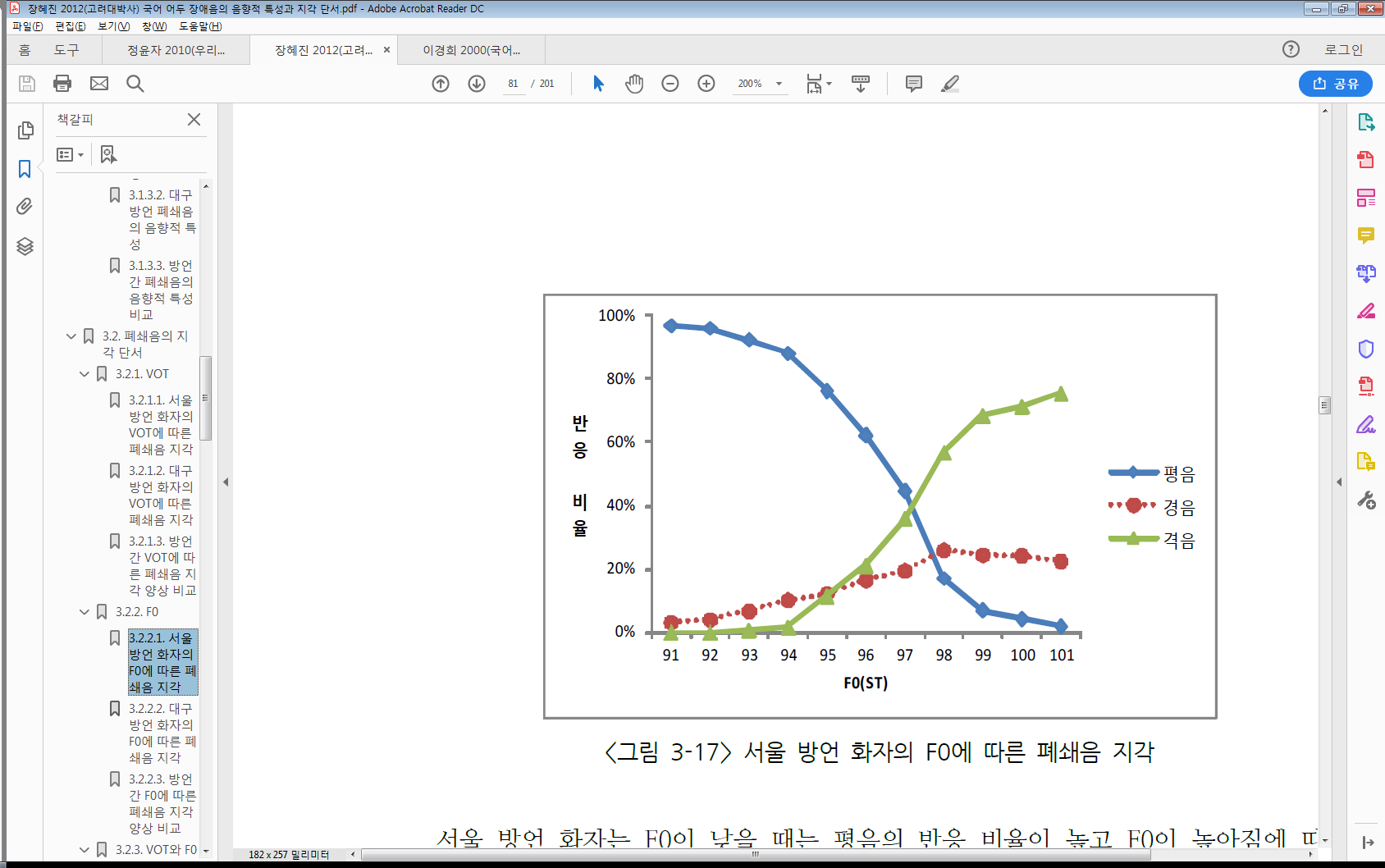 [Speaker Notes: 장혜진(2012), 국어 어두 장애음의 음향적 특성과 지각 단서, 고려대학교 박사학위논문.

ST=반음(SemiTone)]
기식과 높이의 상관성
격음
경음
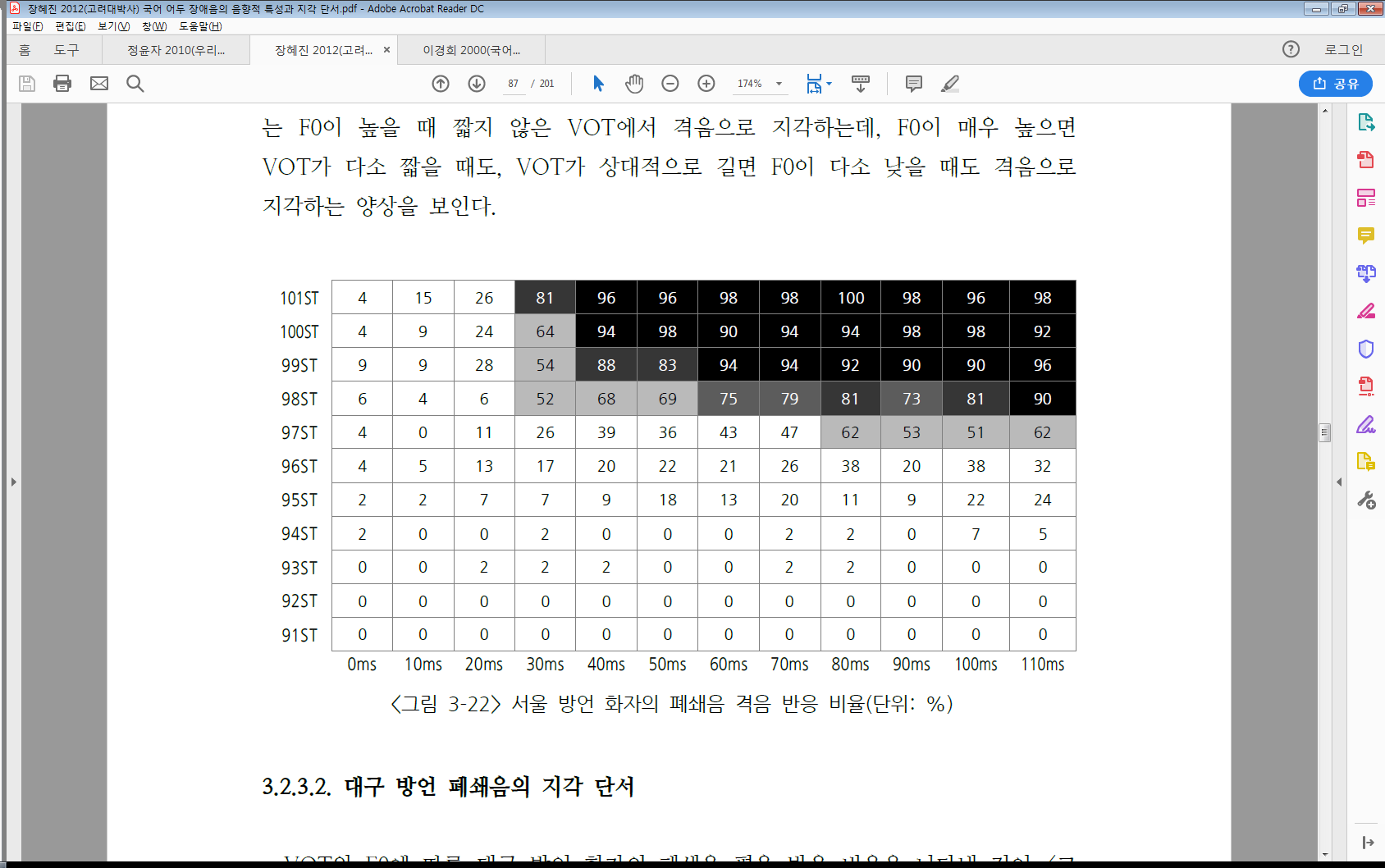 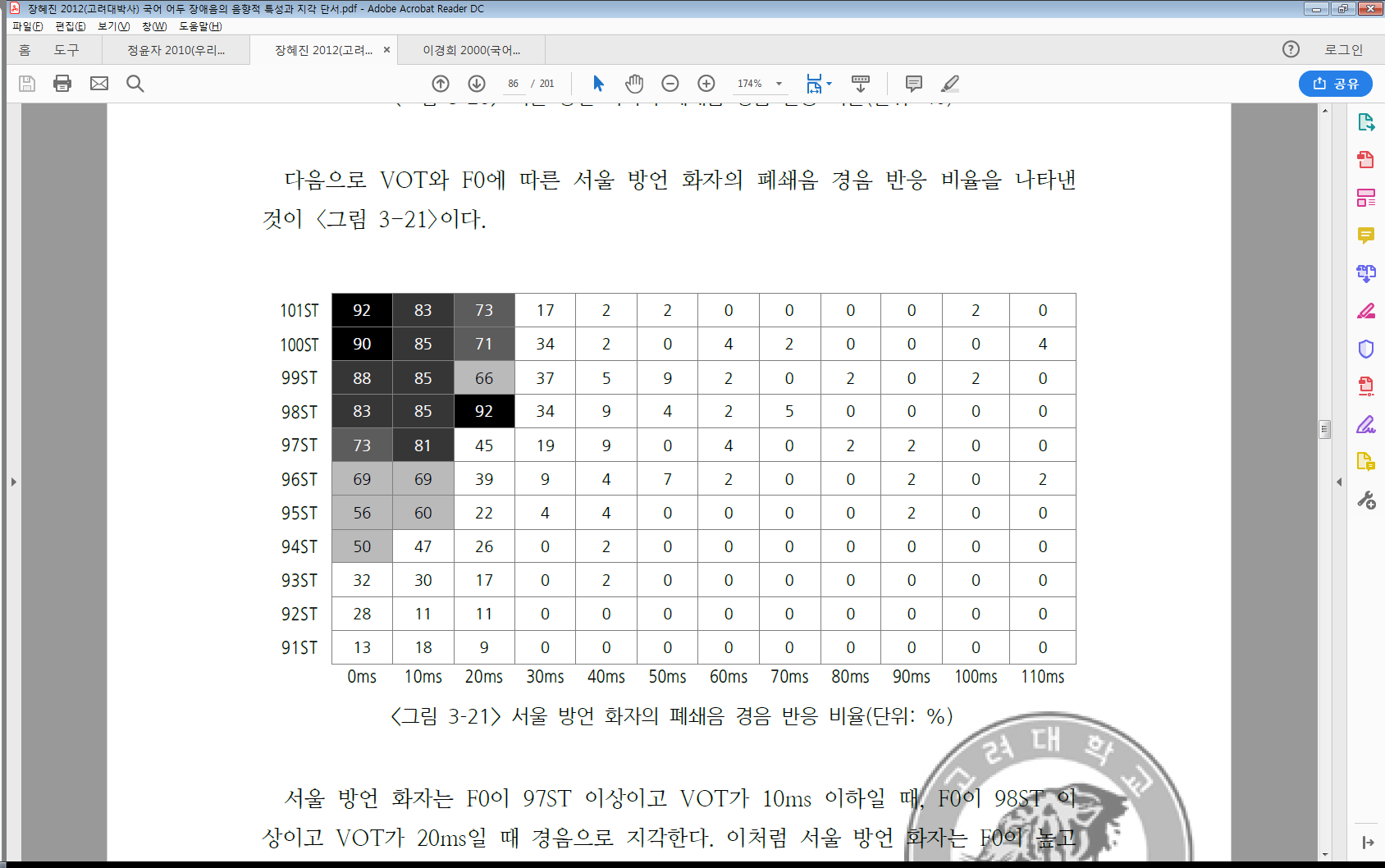 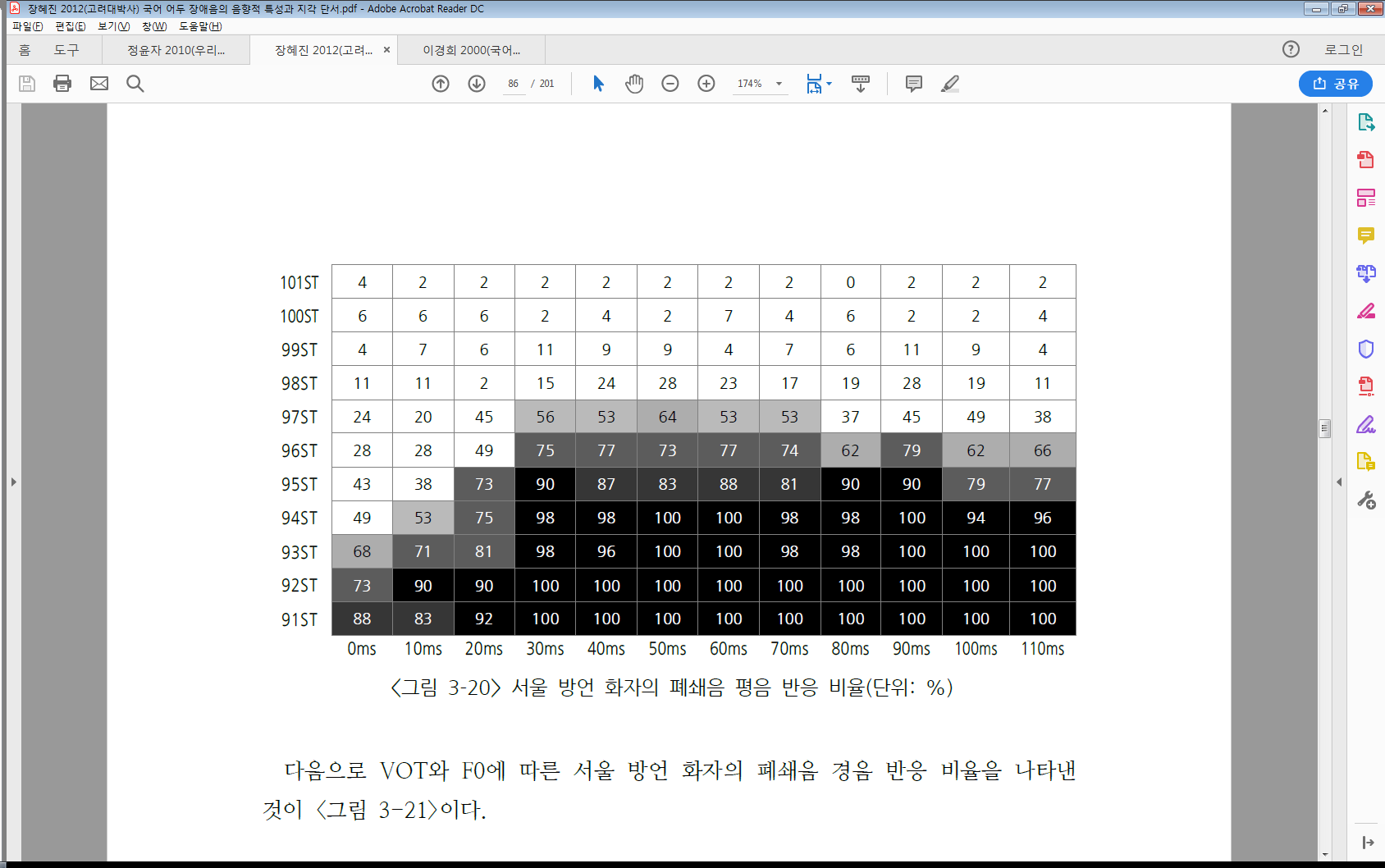 평음
감사합니다.